How to Clock In with the NextCrew Mobile App
3. Tap CLOCK-IN You may be required to accept permissions to ALLOW camera and location service
From the app home 
page tap on  Clock-In/Out
2. Tap CLOCK-IN 
on your timecard
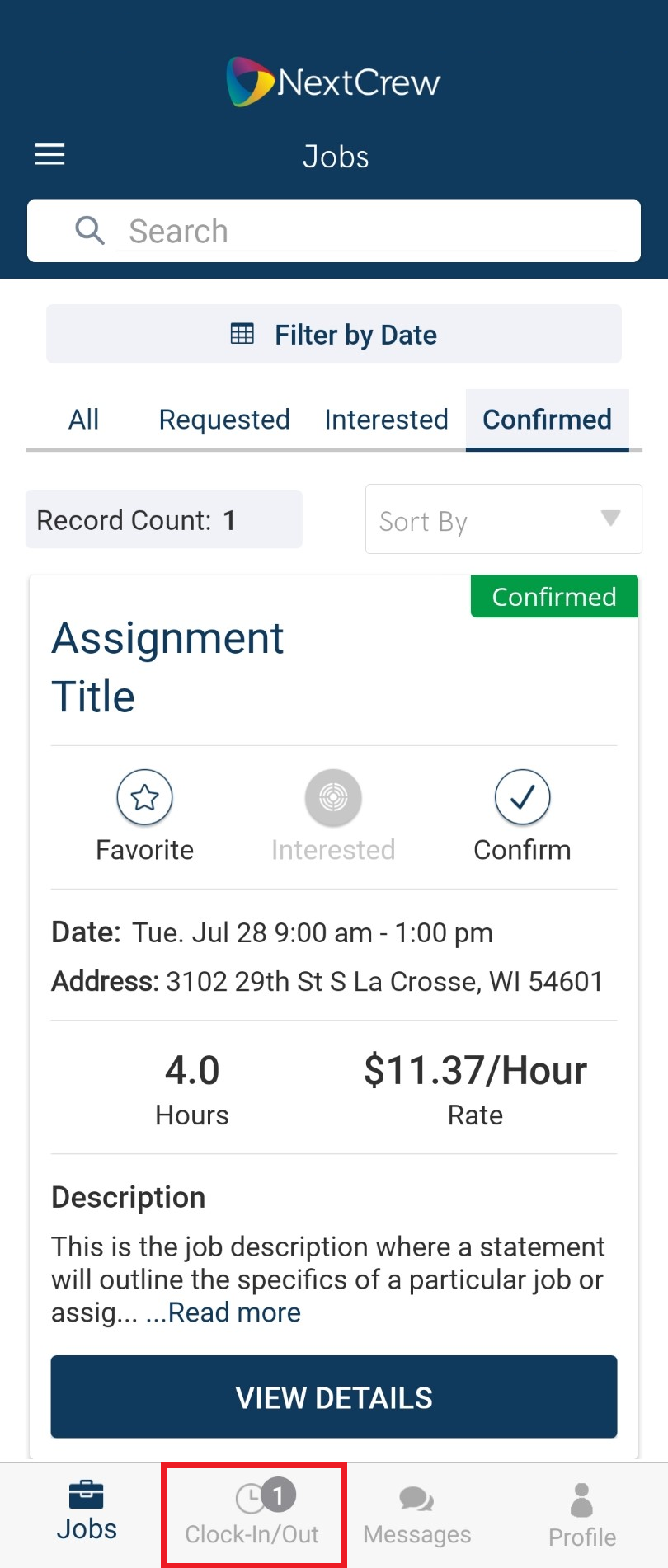 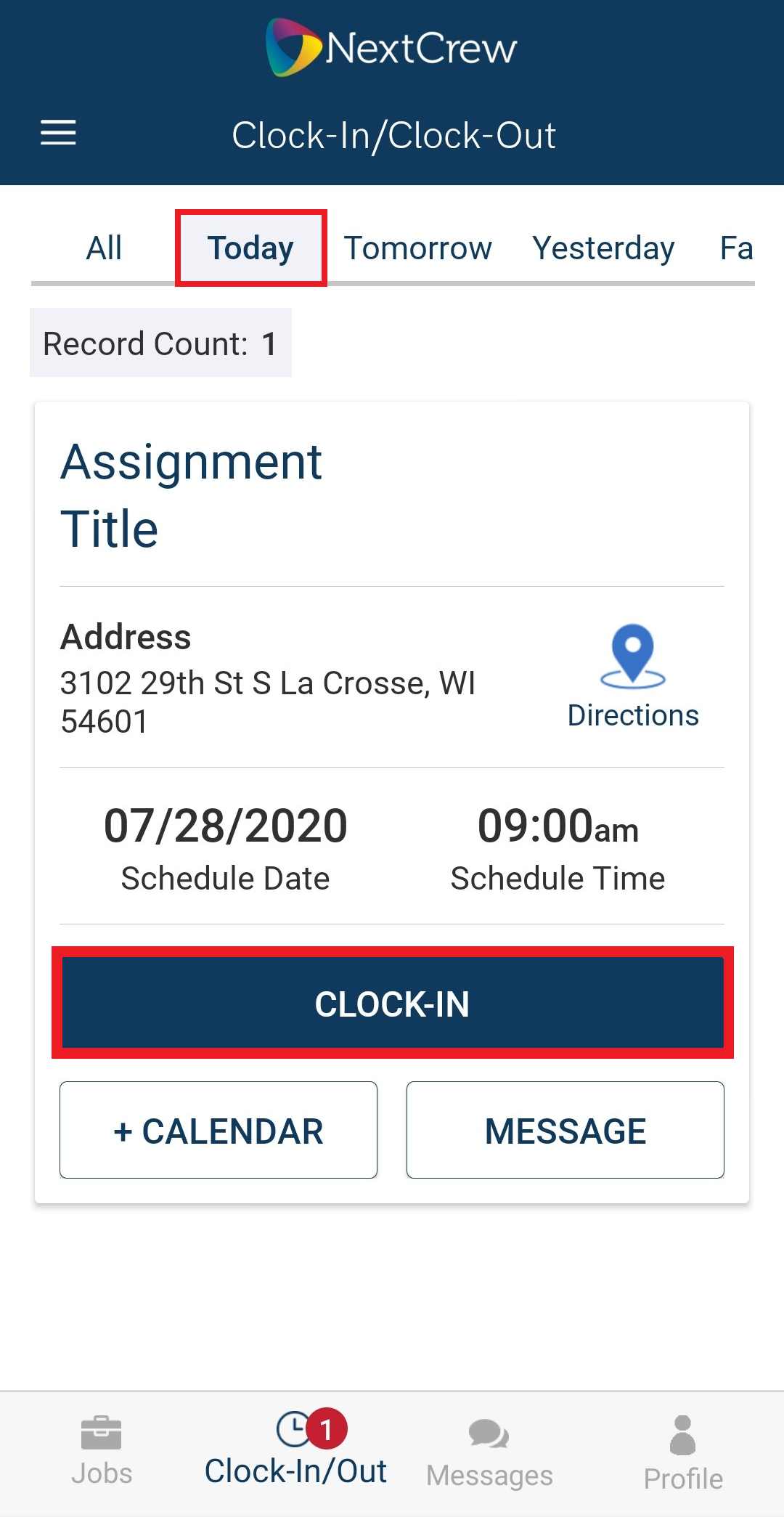 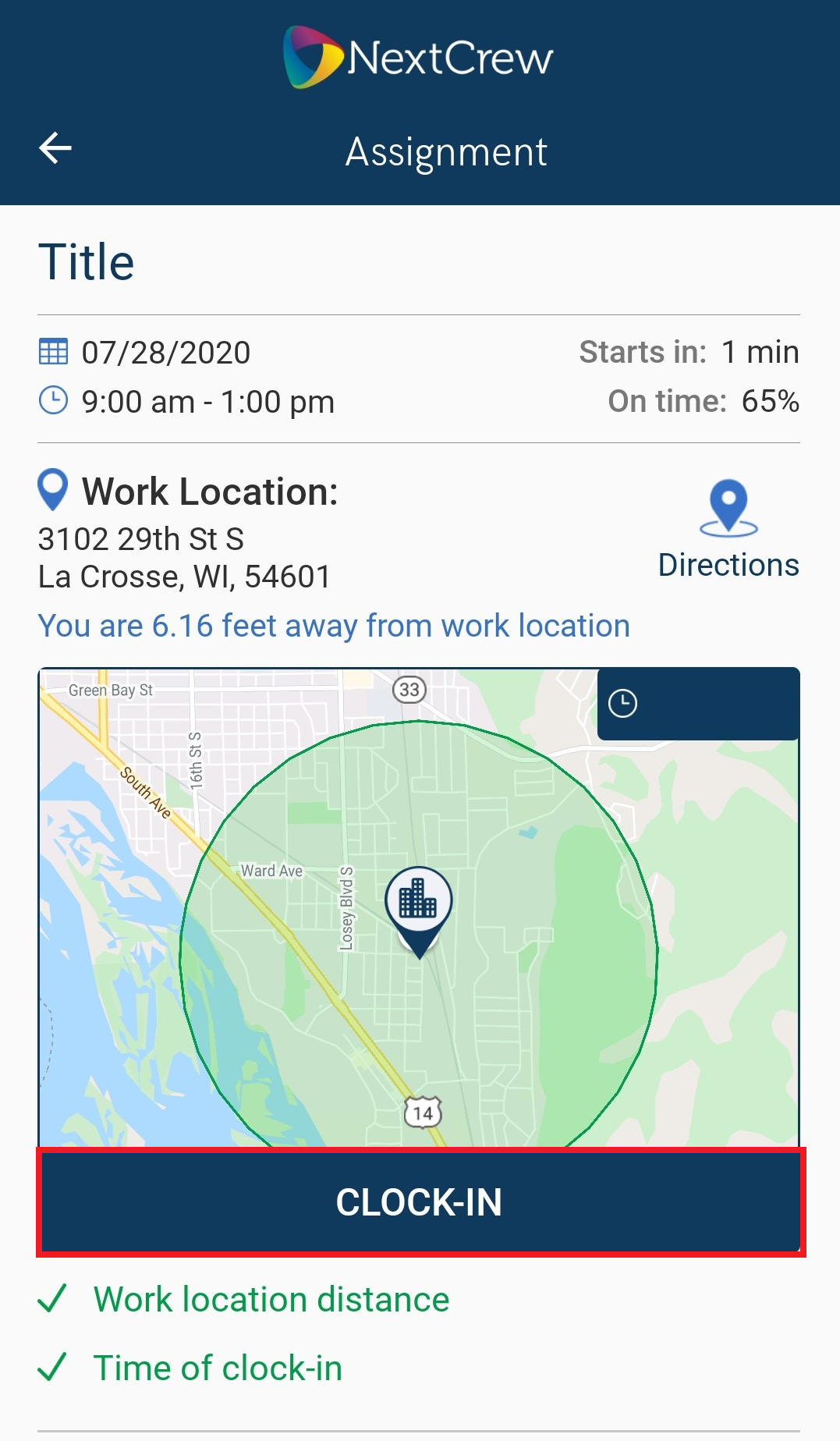 Download The App
Open Article Online
Please note if either of these are red you will not be able to clock in. 
Work Location distance means you are not at the correct location. 
Time of clock in means the shift has not started yet or you selected the wrong timecard to clock into.
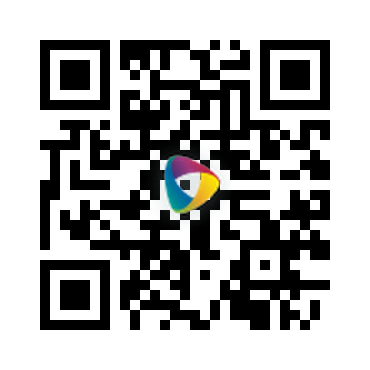 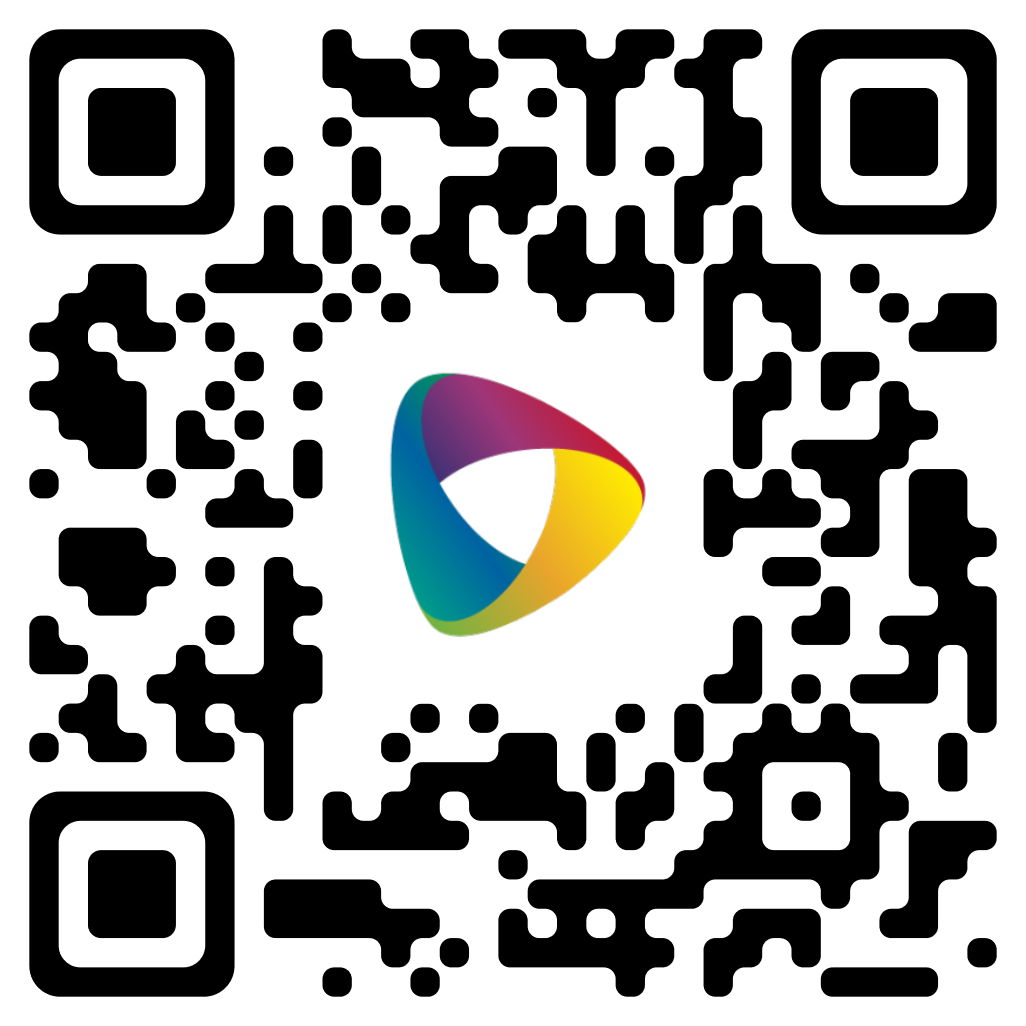 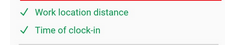 How to add a Break NextCrew Mobile App
1. If a break needs to be added please tap on the break icon
2. Tap on Hours/Break Hours drop down
3. Select one of the following:
(15 minutes)
(30 minutes)
(45 minutes)
(60 minutes)
4. Tap ADD to save
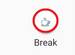 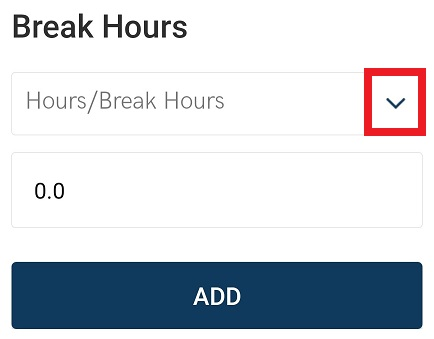 Download The App
Open Article Online
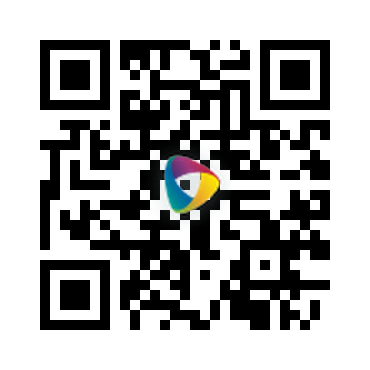 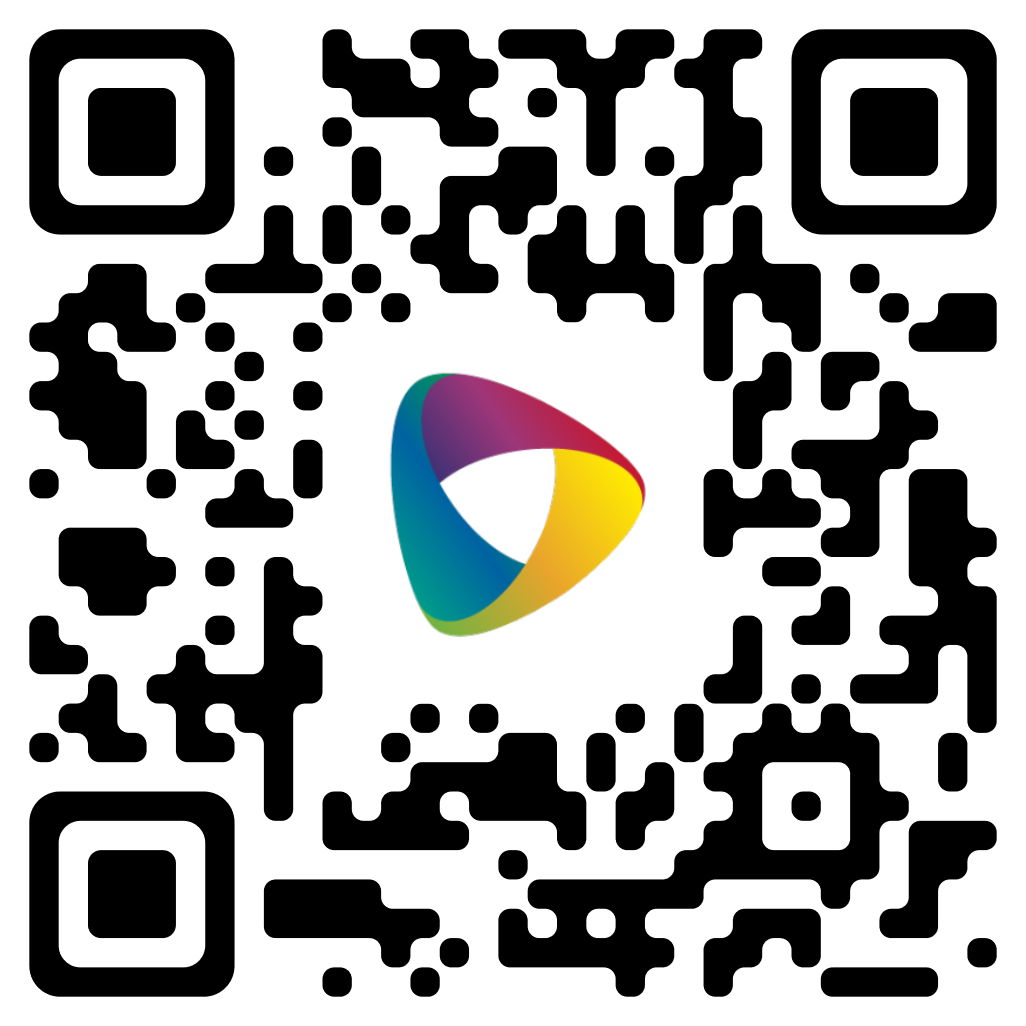 How to Clock out with the NextCrew Mobile App
From the app home 
page tap on  Clock-In/Out
2. Tap CLOCK-Out 
on your timecard
3. Tap CLOCK-Out
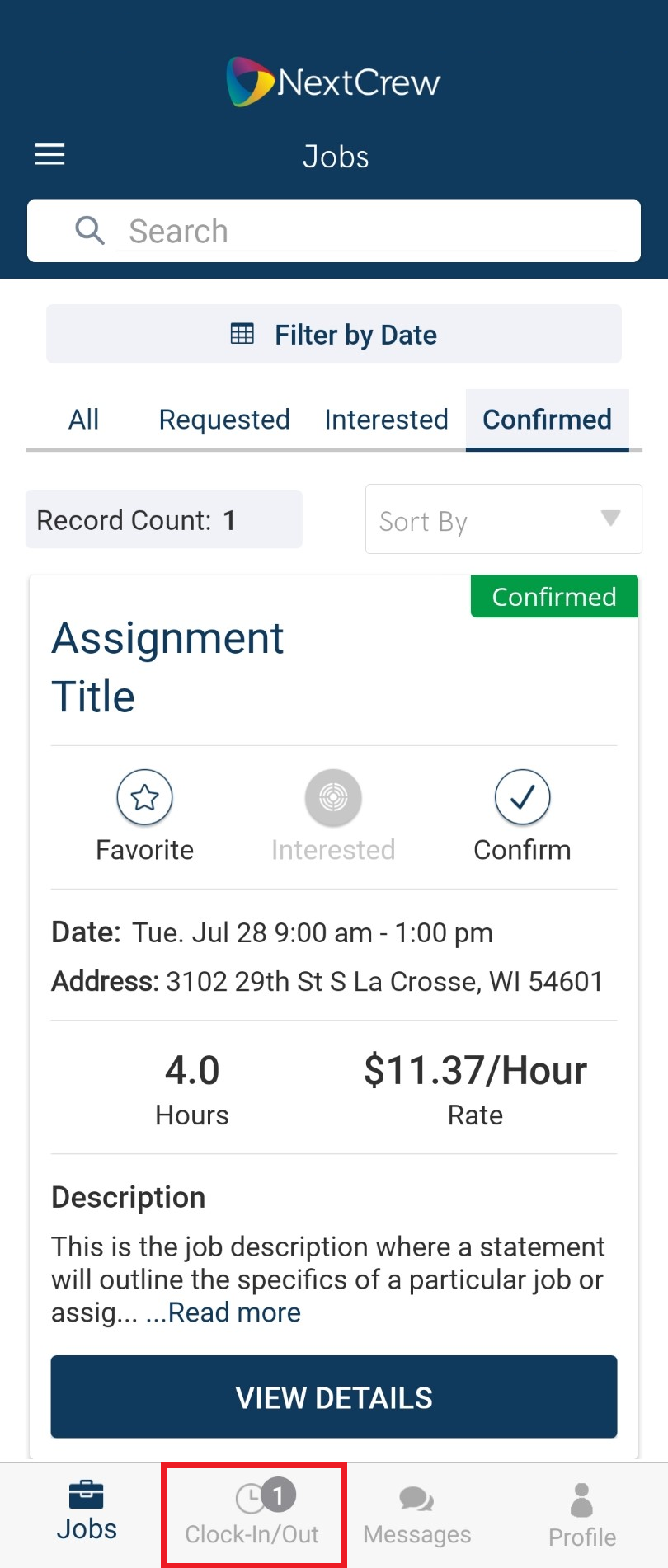 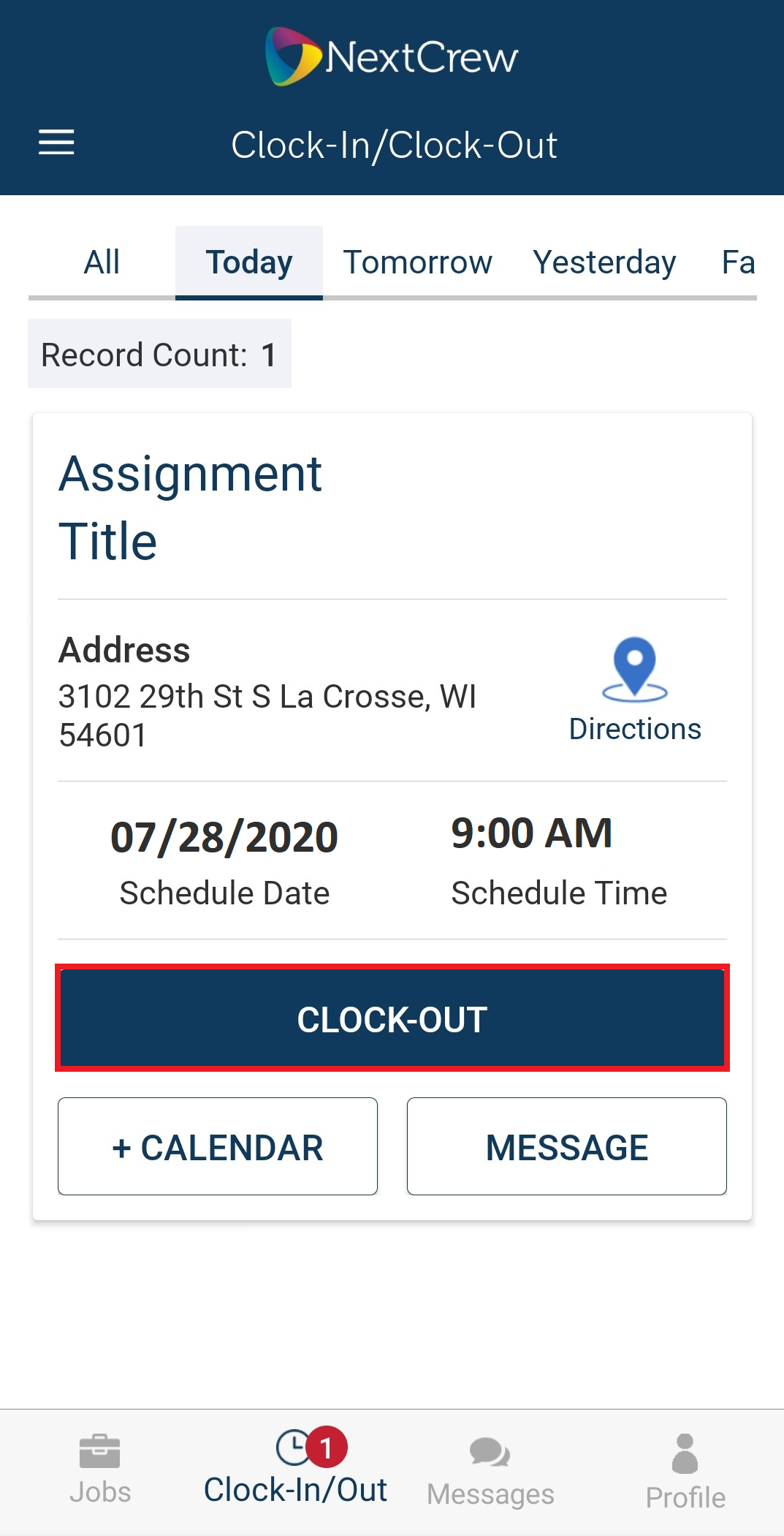 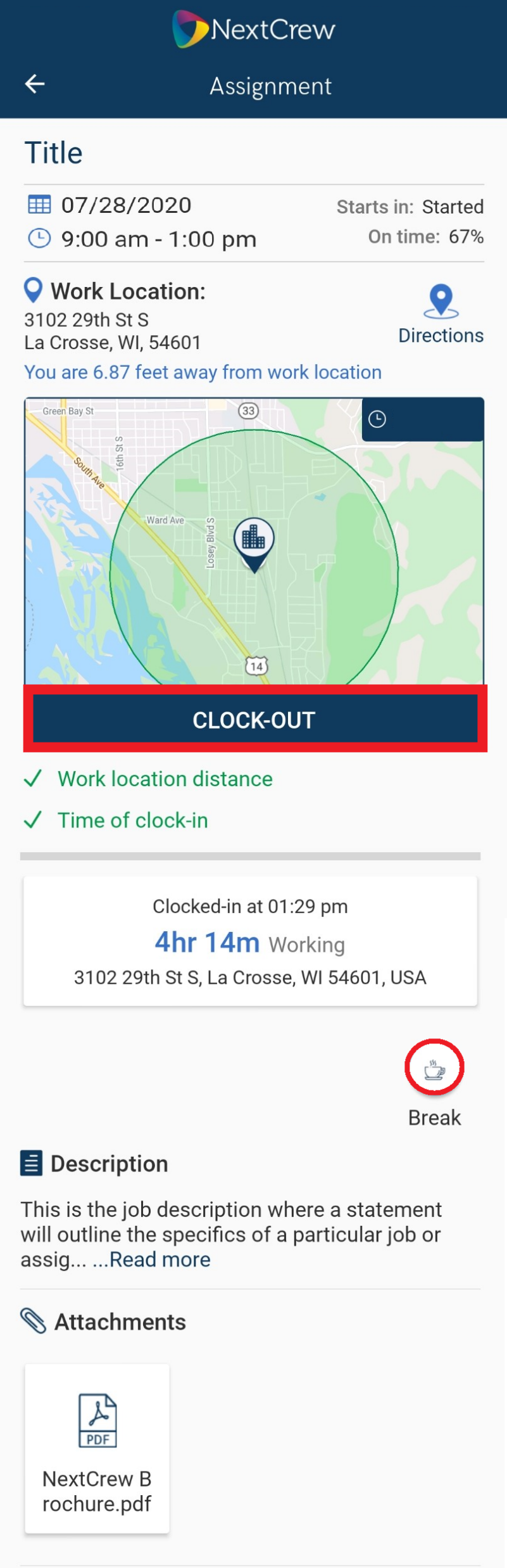 Download The App
Open Article Online
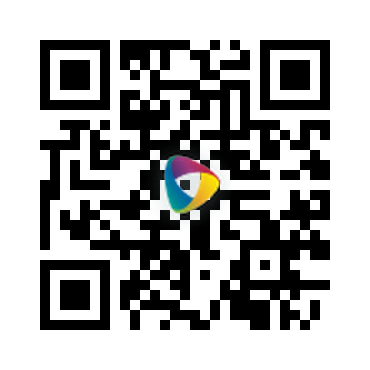 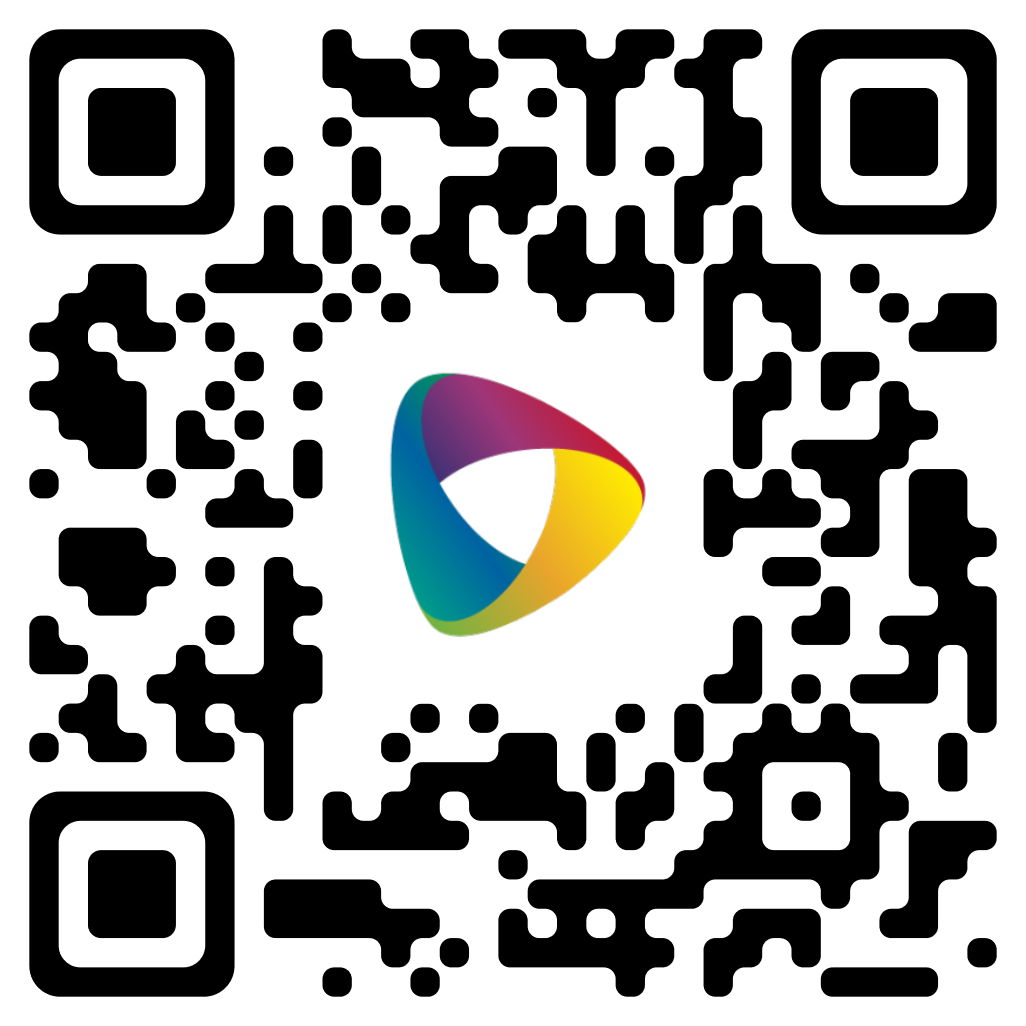